symptoms
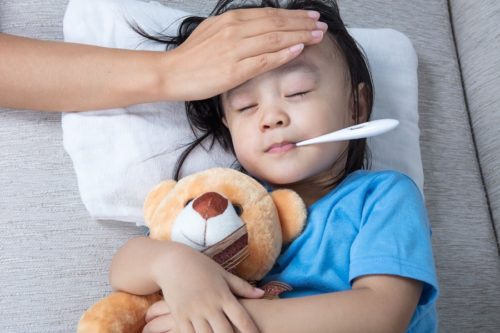 a sign of illness or disease.
quarantine
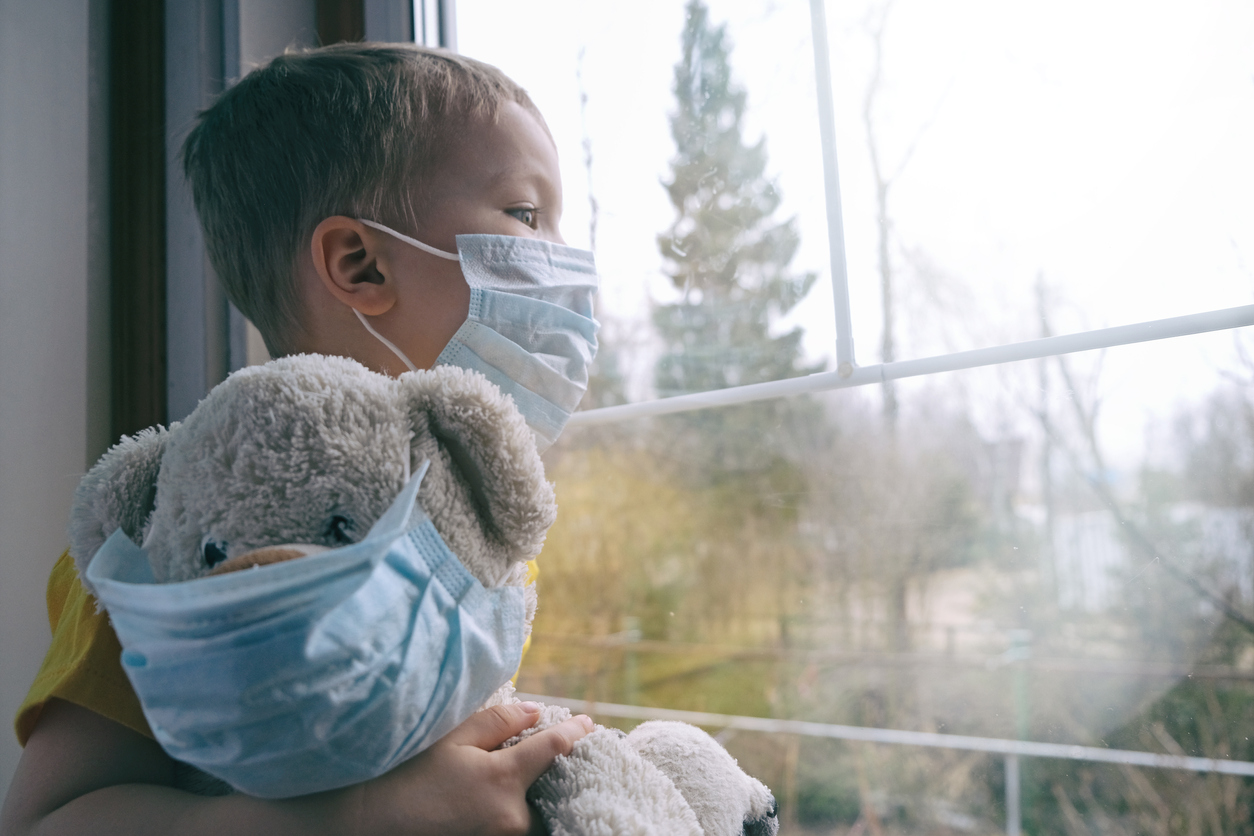 the act of separating people who have a contagious disease from people who are healthy
serum
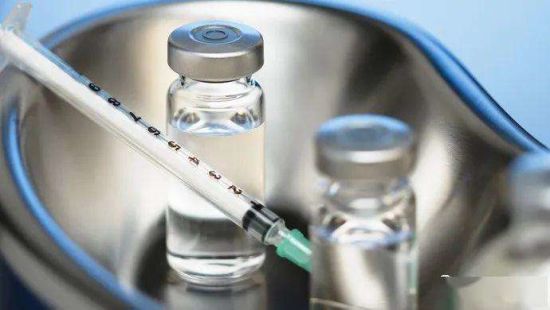 a medicinal liquid used to battle an illness
freight
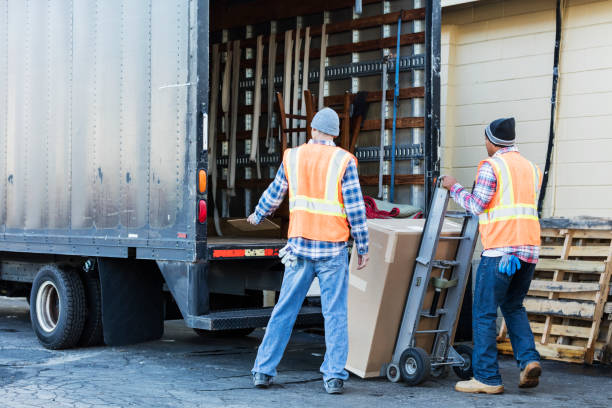 materials transported in a train or vehicle
mushers
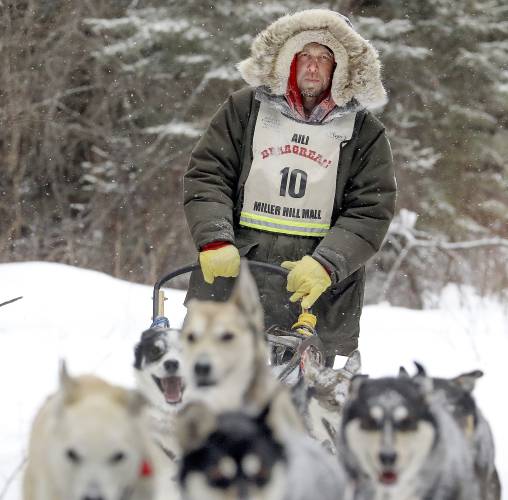 a person who is in charge of a dog sled
wade
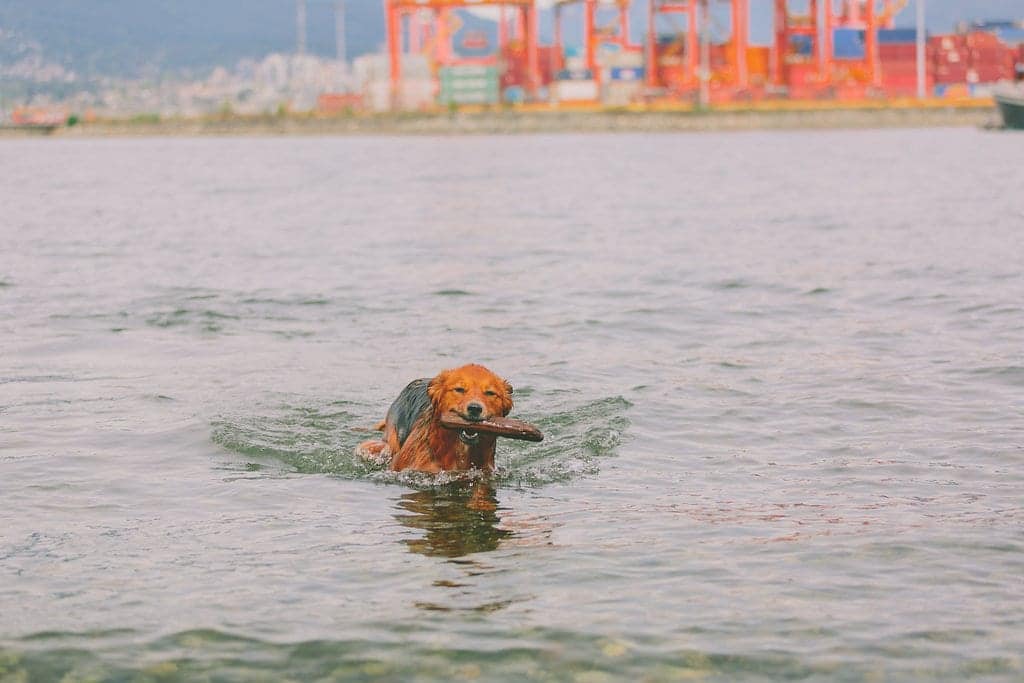 to walk through water
twilight
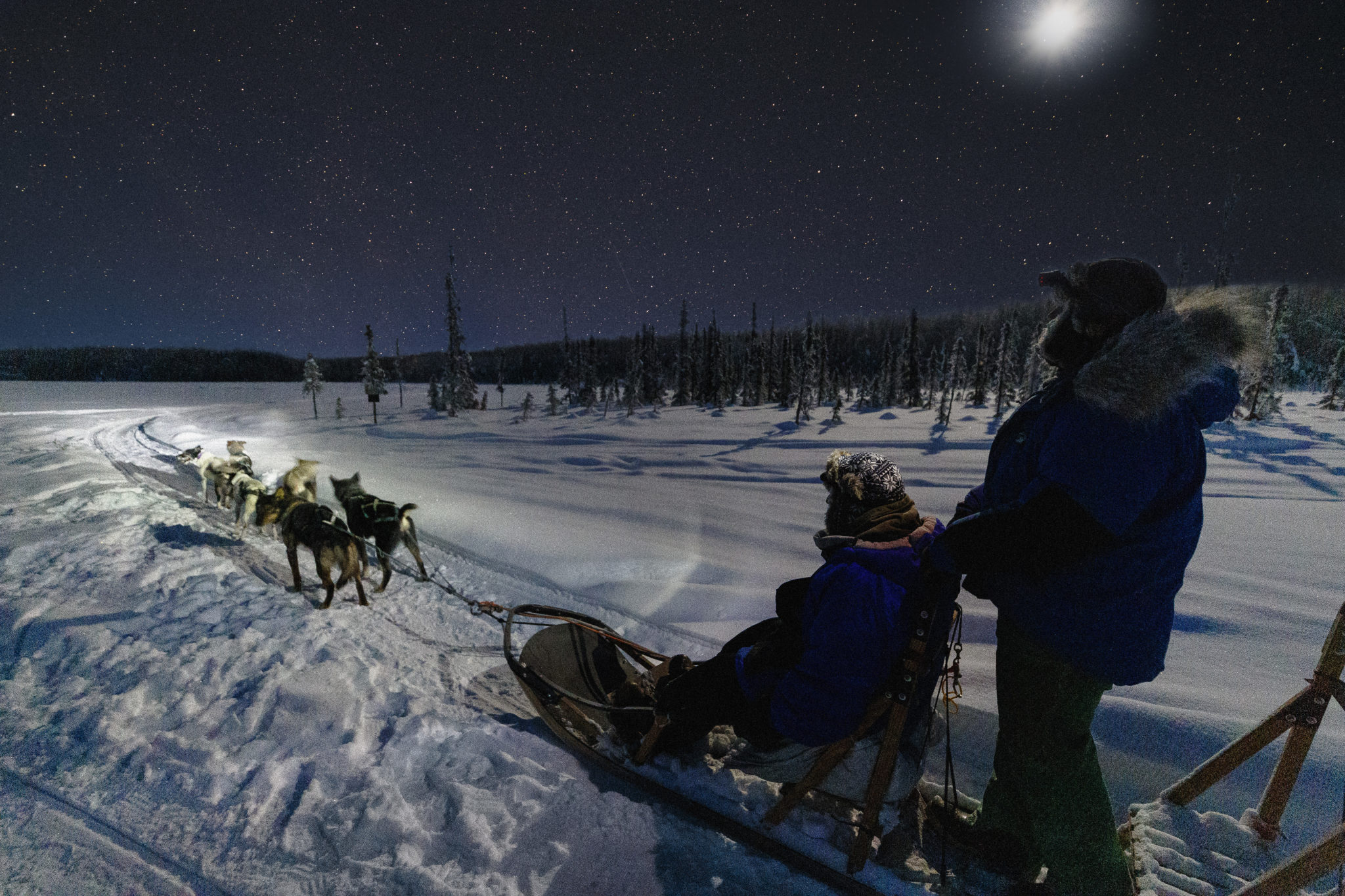 the time when the sun is beyond the horizon, but its light is still visible; often after sunset
eerie
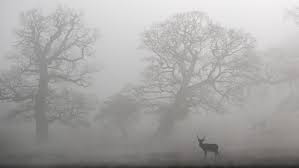 mysterious; scary
plight
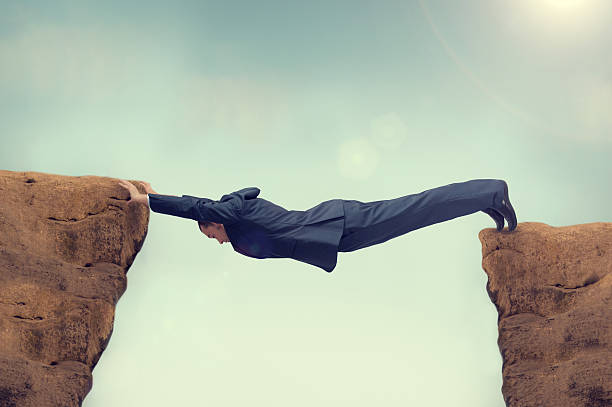 a struggle; a dangerous and difficult situation
epidemic
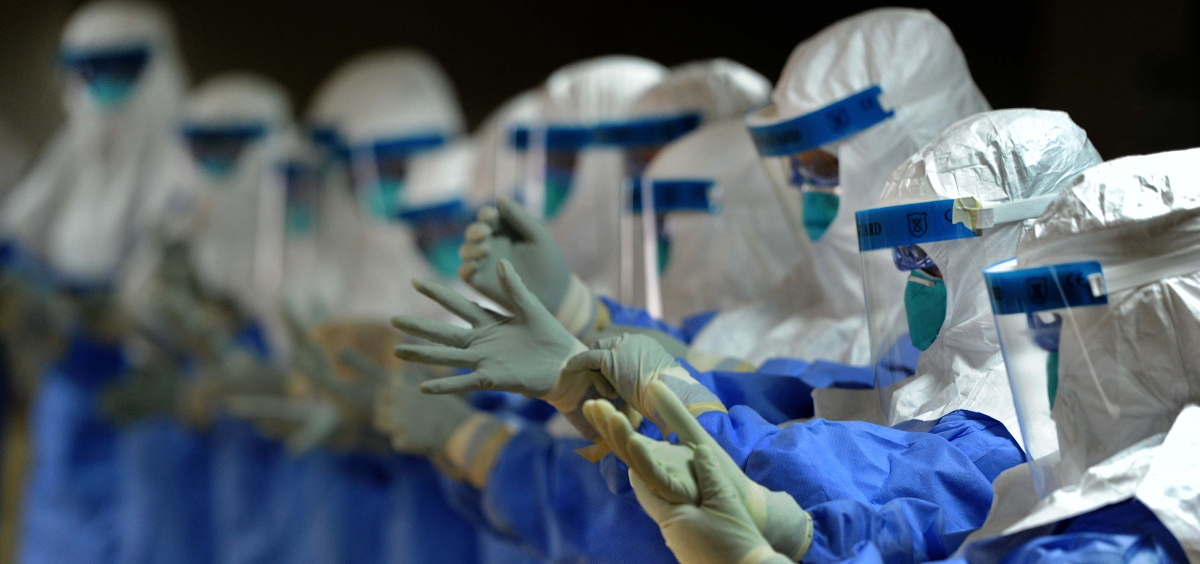 an illness that spreads and affects a lot of people
treacherous
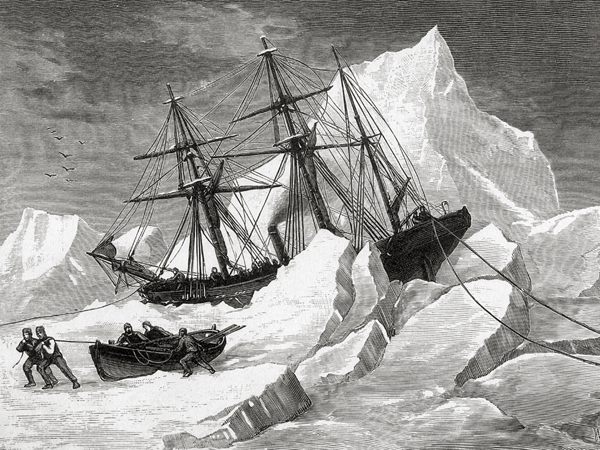 difficult; dangerous
perished
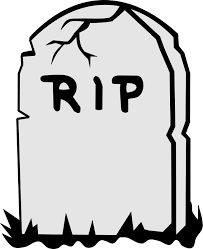 to die